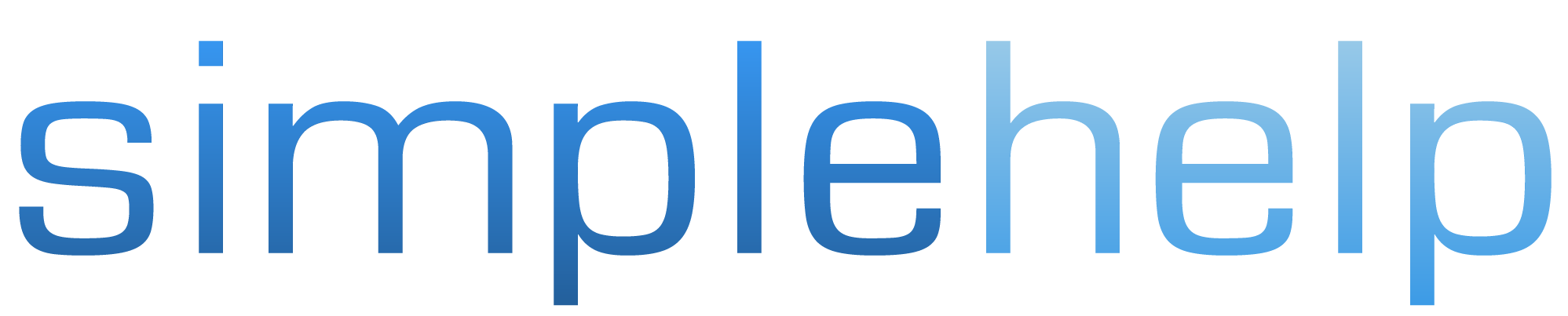 Overview Presentation
www.simple-help.com
© simplehelp ltd
Critical Systems
Computer infrastructure is the backbone of every business today

Technicians need tools to anticipate problems, apply fixes on demand, manage maintenance

Issues resolved quickly mean productivity and efficiency gains, happier employees
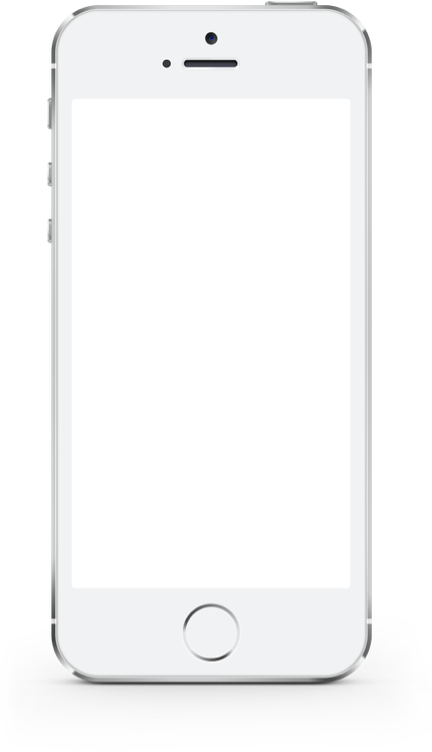 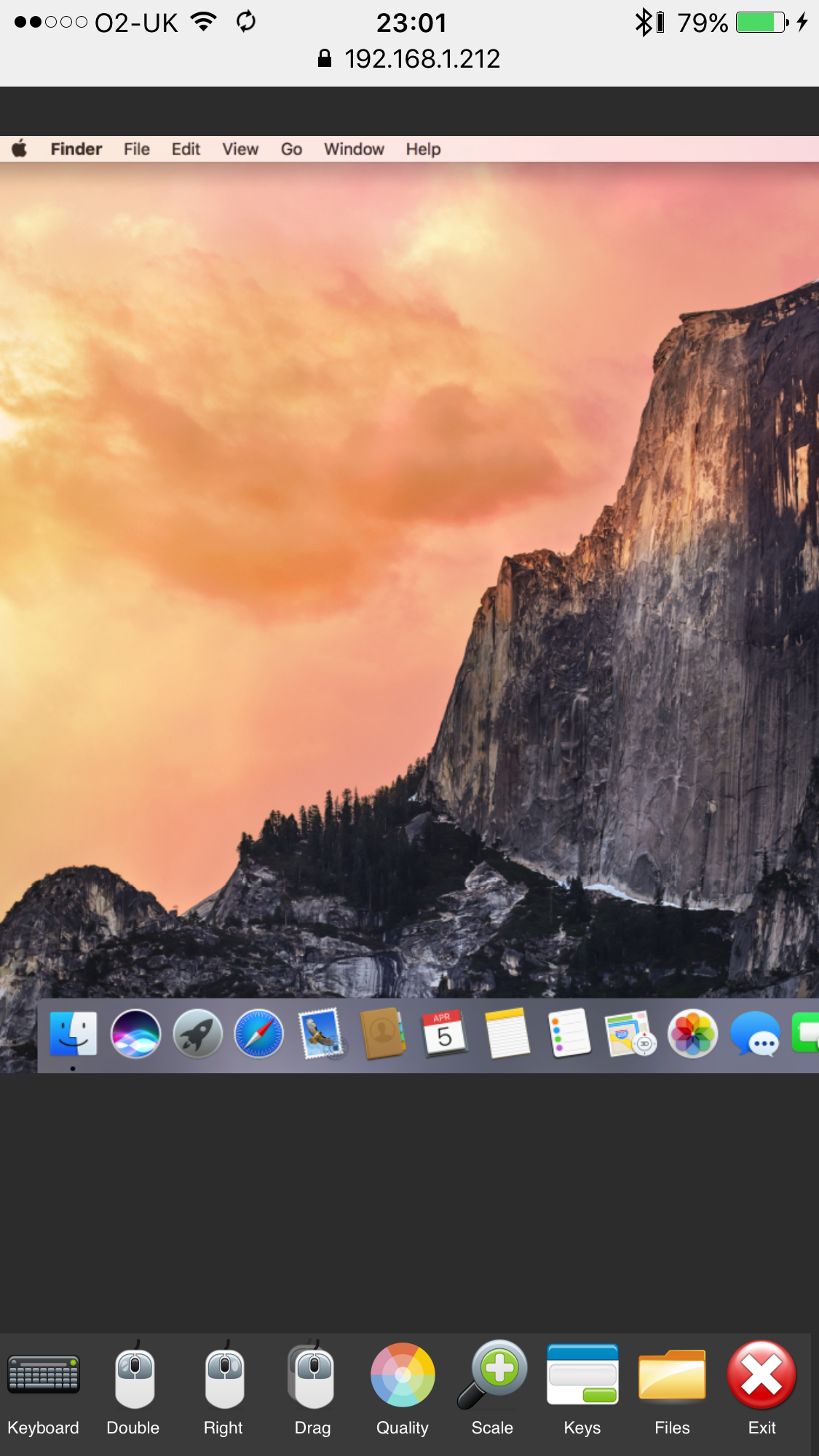 www.simple-help.com
© simplehelp ltd
SimpleHelp
Maximise uptime for employees and management

Minimise downtime of critical systems

Reduce time to resolve issues

Streamline IT support department

Secure, internally managed remote access for employees and external contractors
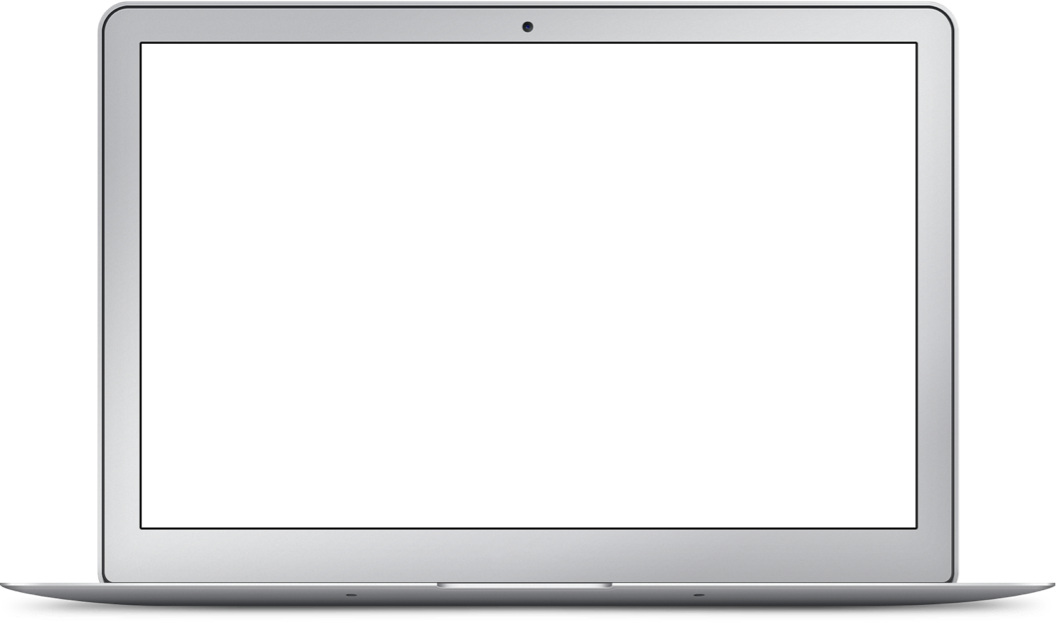 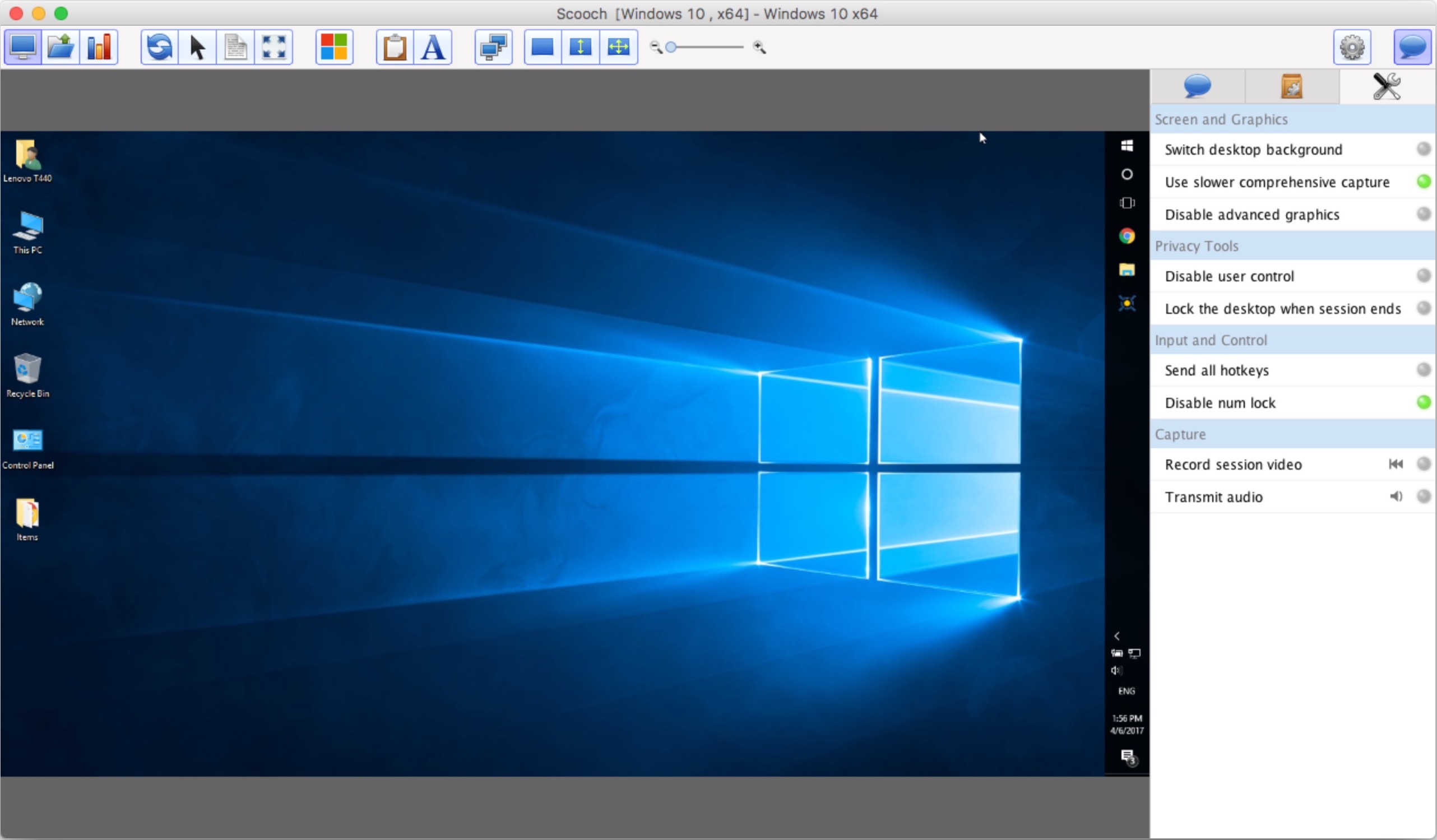 www.simple-help.com
© simplehelp ltd
Remote Support
Users can easily request help

Technicians are notified, can prioritise virtual queues of users

Pertinent information is automatically gathered

Technicians can take control of the computer, chat with the user

Fewer physical visits, faster resolutions
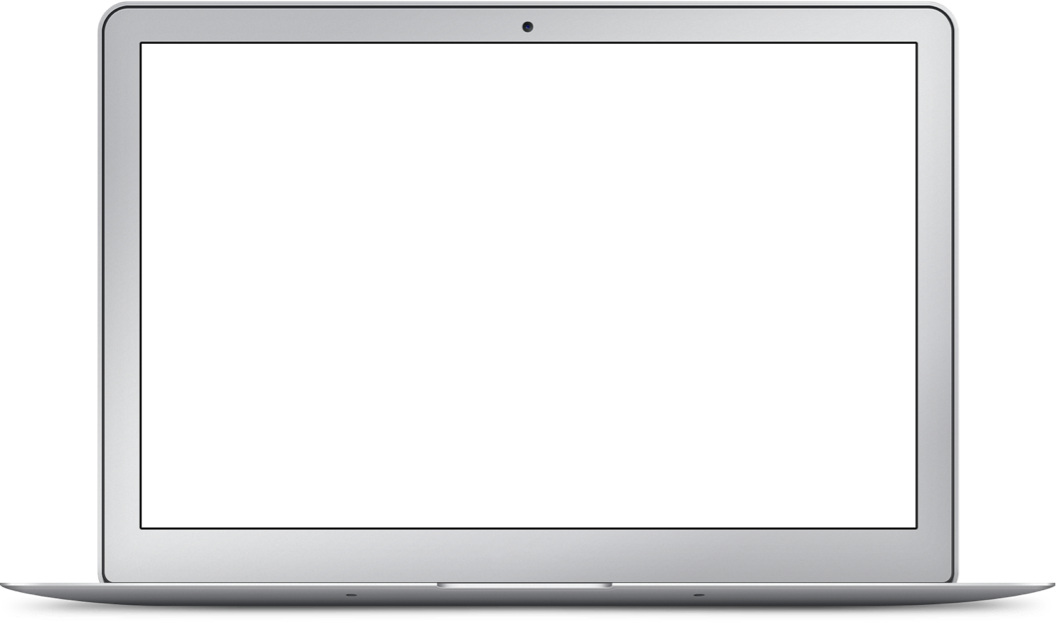 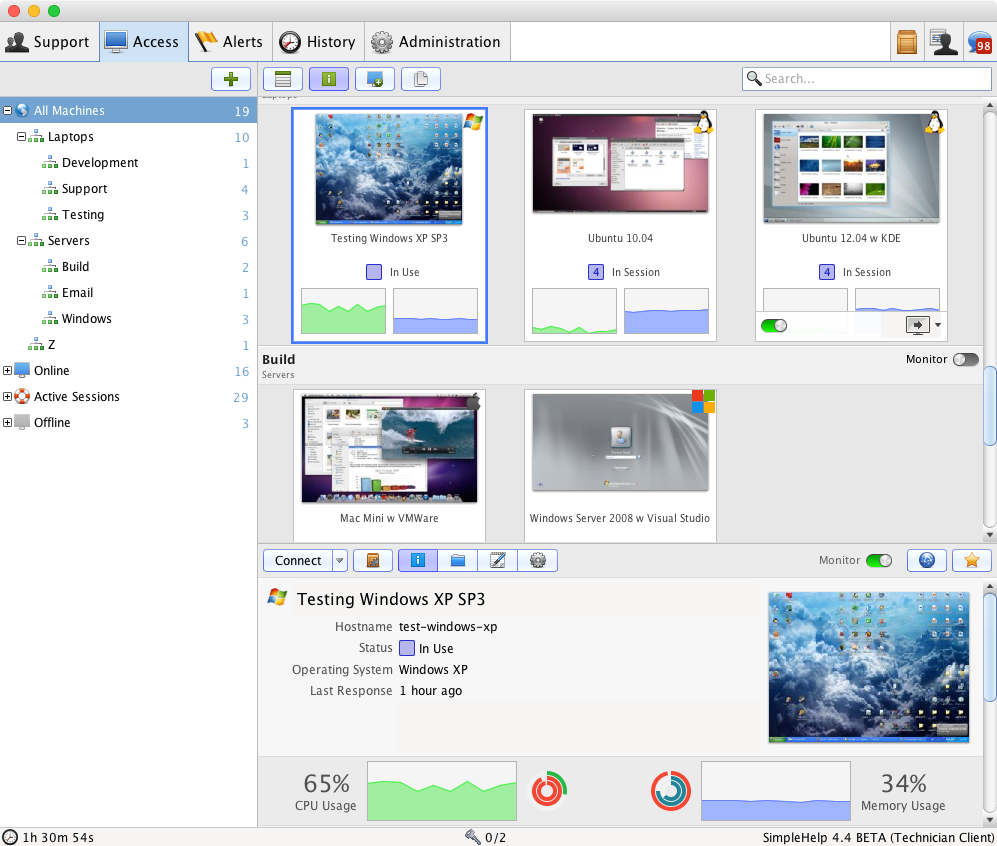 www.simple-help.com
© simplehelp ltd
Remote Access
Can be installed from within support sessions or en-masse

Technicians can access machines unattended to apply fixes, maintenance

Live monitoring allows Technicians to diagnose problems at a glance

Users, contractors can be given secure, simplified remote access
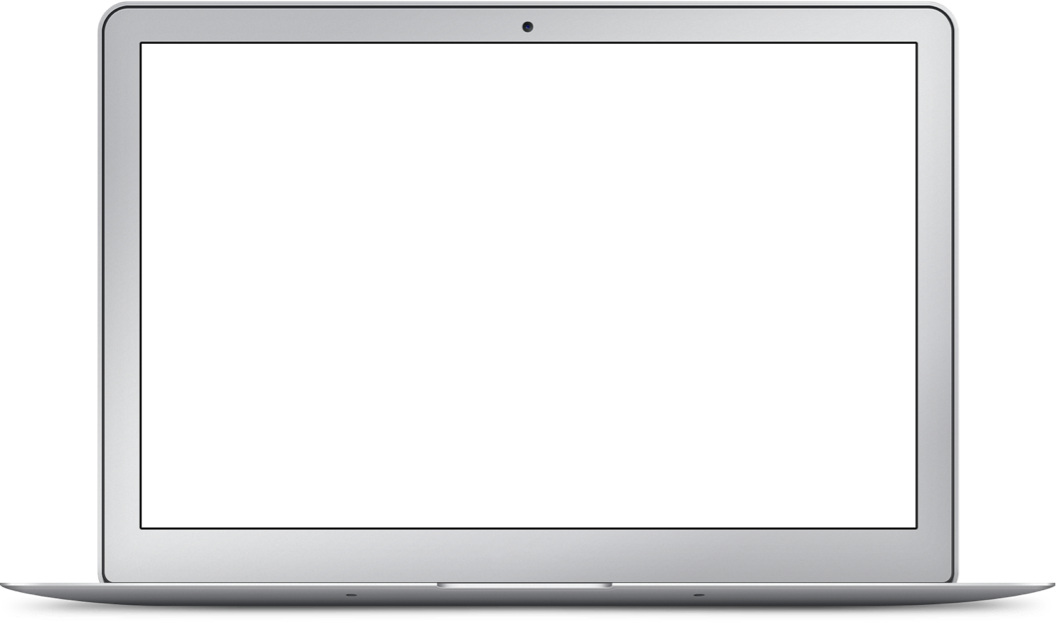 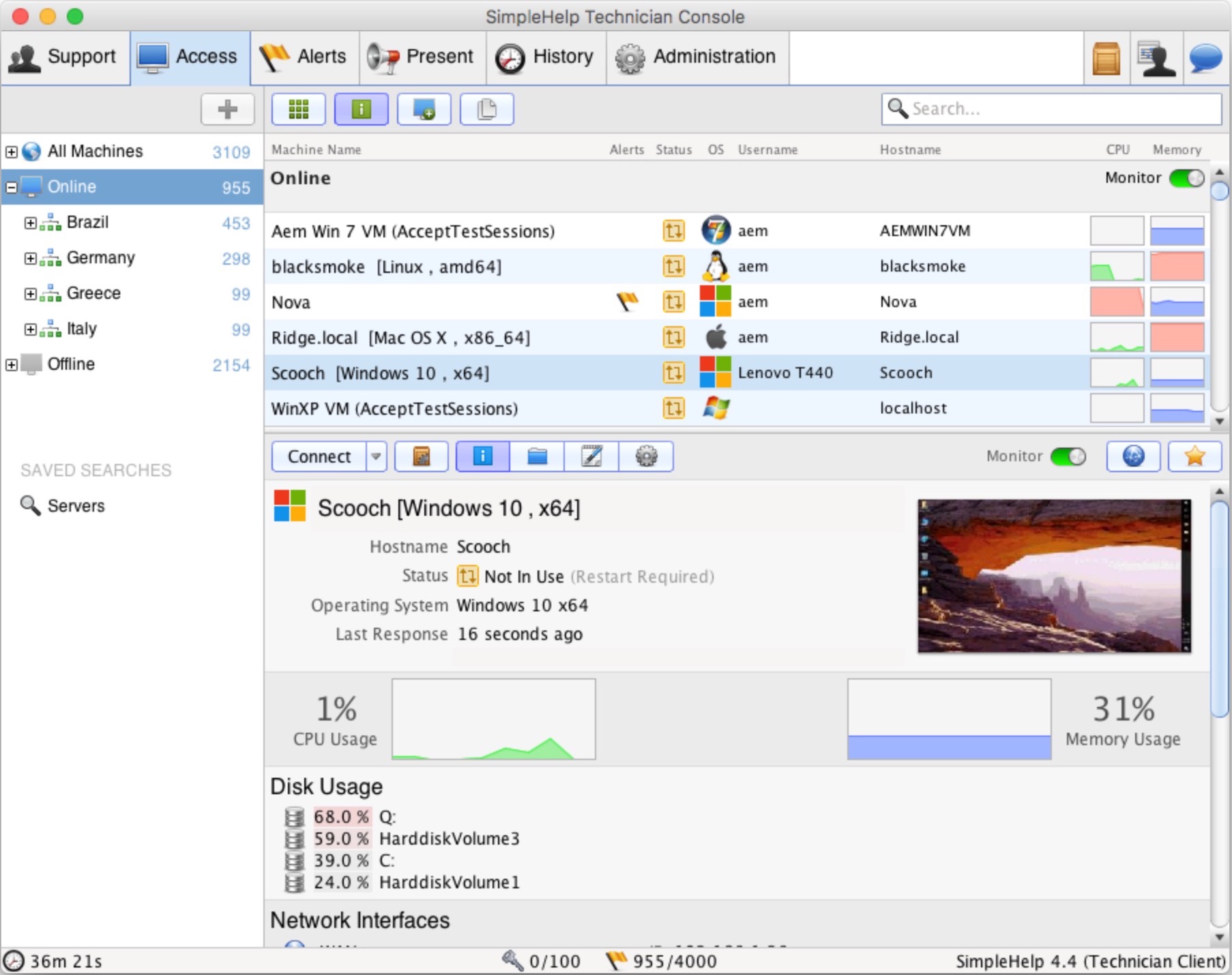 www.simple-help.com
© simplehelp ltd
Remote Management
Alerts provide constant, frequent checks over critical systems, frequent user issues

Flexible action system can notify technician, take remedial action

Issues are anticipated, resolved before they become a problem

Mass tools allow Technicians to perform maintenance, fixes across large groups of machines
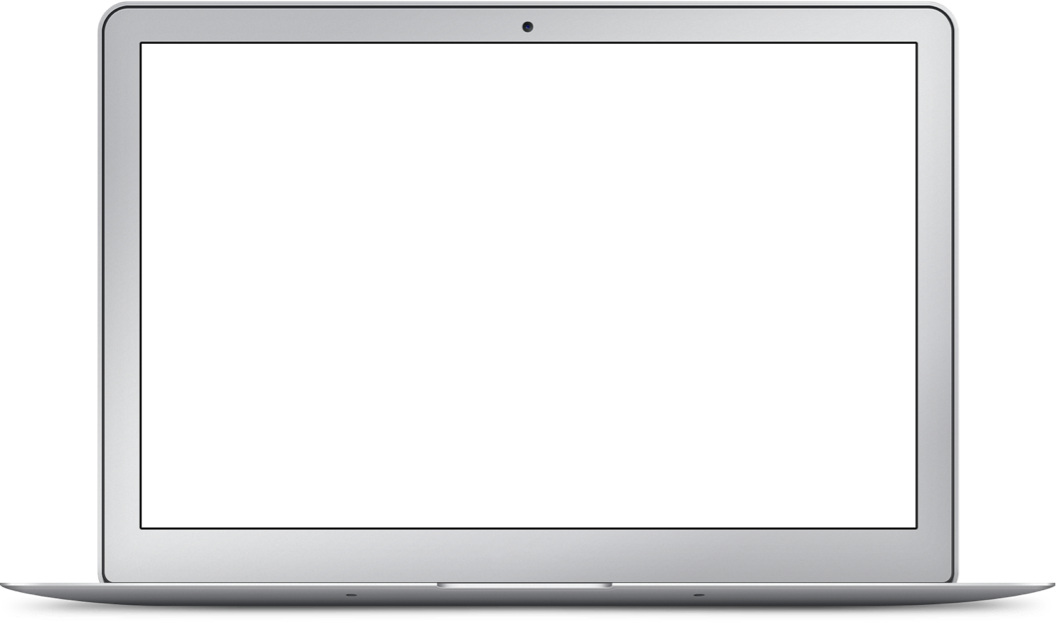 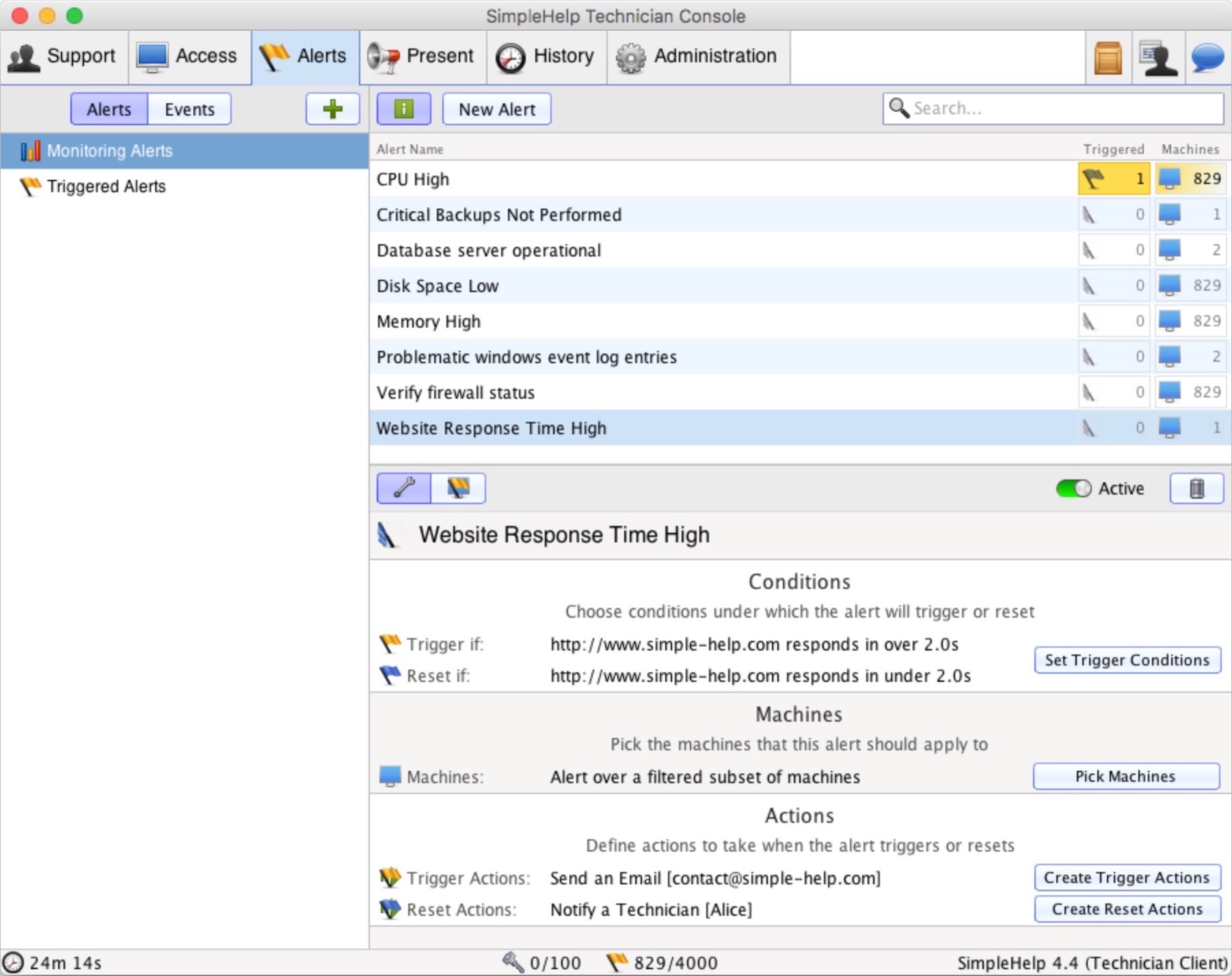 www.simple-help.com
© simplehelp ltd
Self Hosting Benefits
Integration with your existing systems, authentication

Updates happen on your schedule

In-house controls on access, permissions, sharing

All data flows only through your network
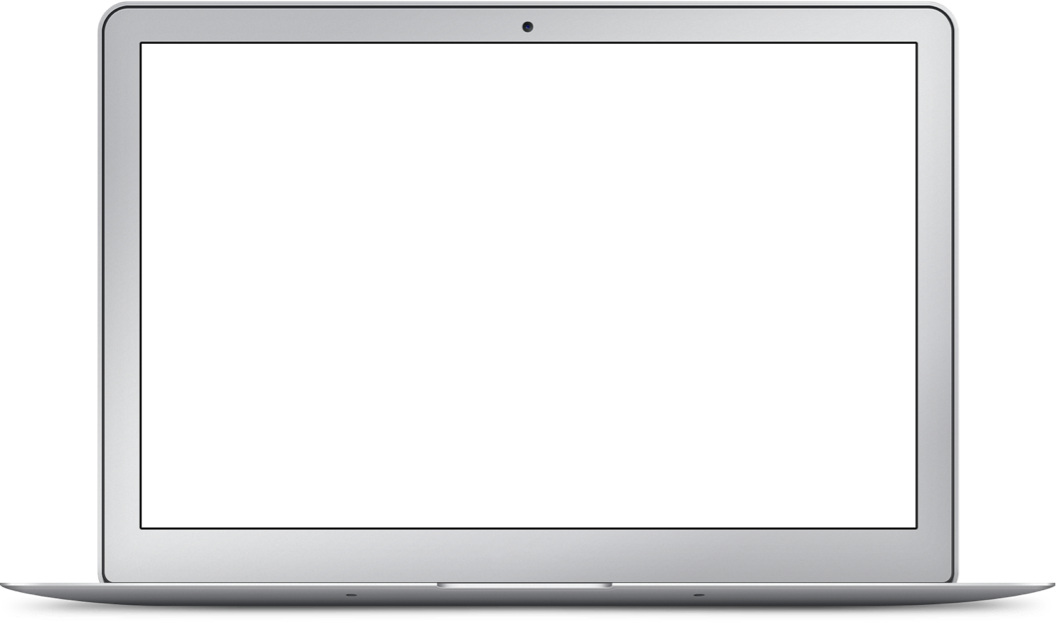 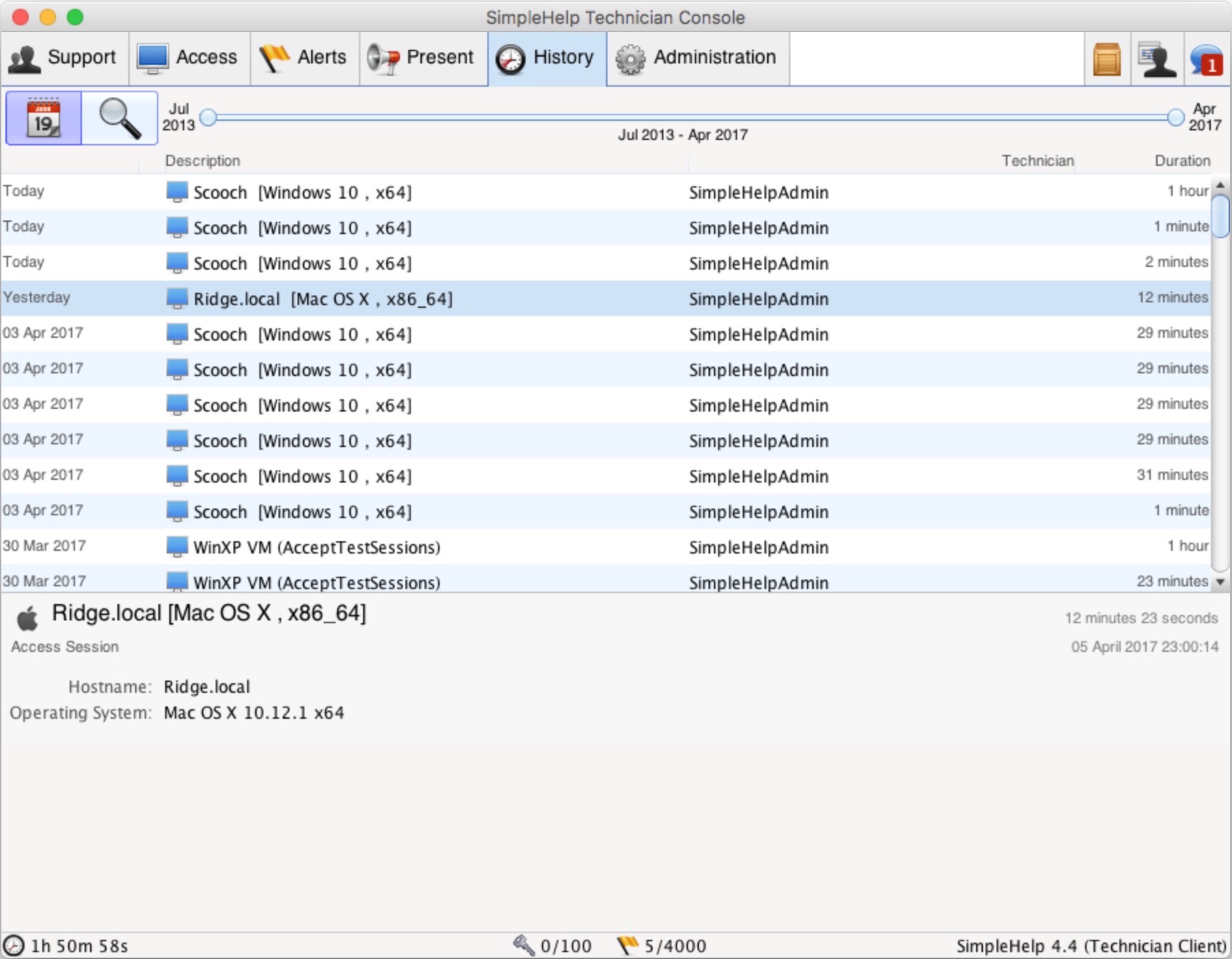 www.simple-help.com
© simplehelp ltd
Enterprise
High Availability Failover transfers live (support, customer, access) to a secondary or tertiary server

Clustering for large scale remote access deployments

LDAP/AD, RADIUS, Two Factor, TOTP, redundant auth servers

No additional costs for failover or clustering servers
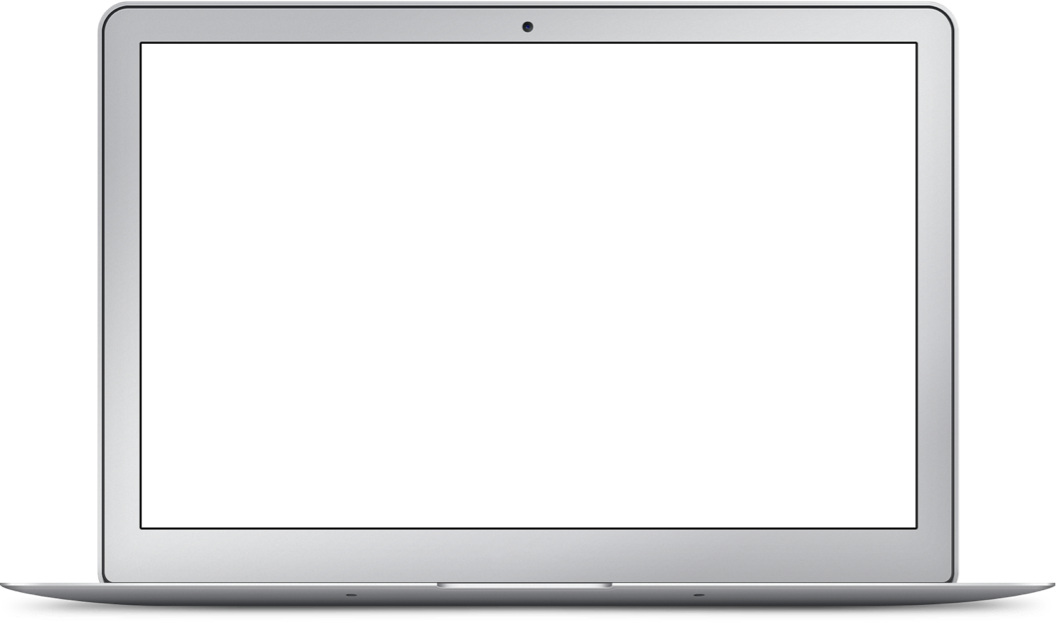 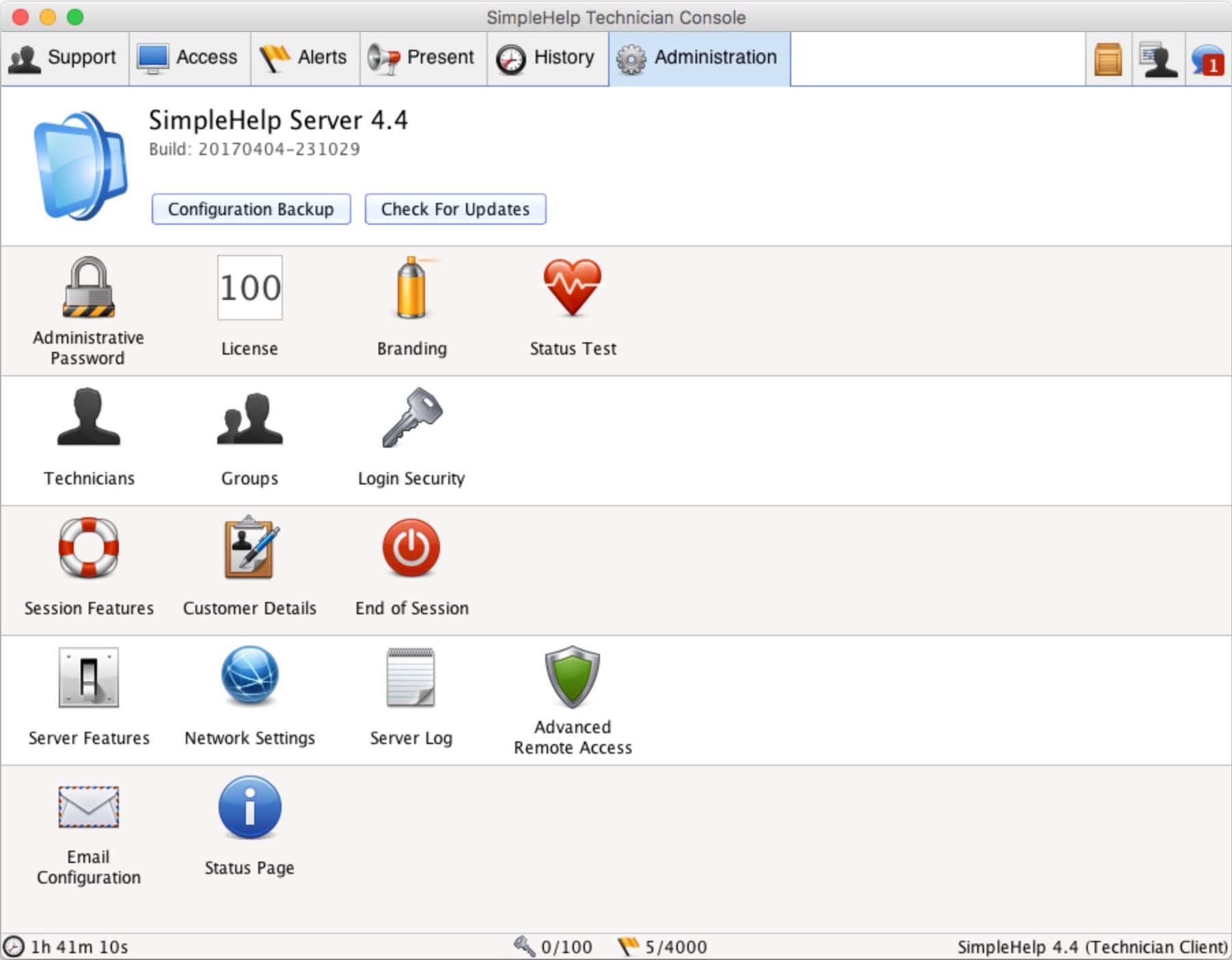 www.simple-help.com
© simplehelp ltd
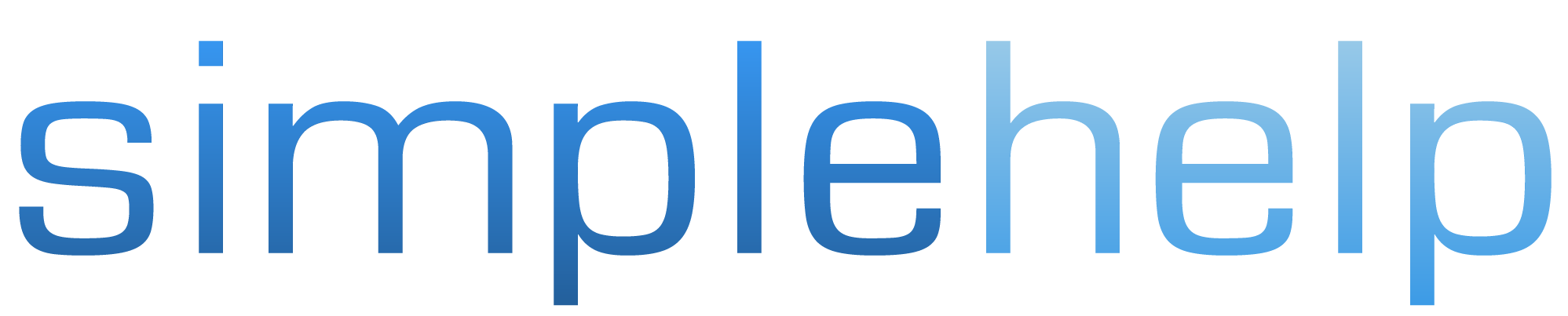 UK based since 2007

4500+ SimpleHelp servers operational worldwide, proven in Enterprise

Decades of developer experience with high performance scalable systems

Extended trials available on request
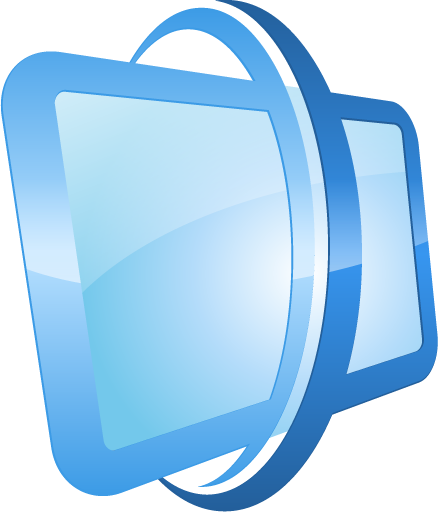 www.simple-help.com
© simplehelp ltd